EJECUCIÓN PRESUPUESTARIA DE GASTOS ACUMULADAAL MES DE JULIO DE 2020PARTIDA 13:MINISTERIO DE AGRICULTURA
Valparaíso, agosto 2020
COMPORTAMIENTO DE LA EJECUCIÓN ACUMULADA DE GASTOS A JULIO DE 2020 PARTIDA 13 MINISTERIO DE AGRICULTURA
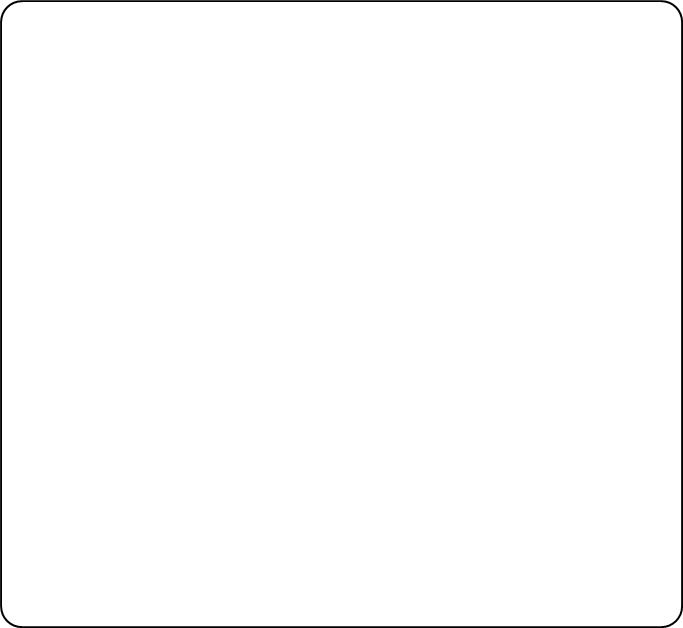 2
COMPORTAMIENTO DE LA EJECUCIÓN ACUMULADA DE GASTOS A JULIO DE 2020 PARTIDA 13 MINISTERIO DE AGRICULTURA
3
COMPORTAMIENTO DE LA EJECUCIÓN ACUMULADA DE GASTOS A JULIO DE 2020 PARTIDA 13 MINISTERIO DE AGRICULTURA
4
EJECUCIÓN ACUMULADA DE GASTOS A JULIO DE 2019 PARTIDA 13 MINISTERIO DE AGRICULTURA
en miles de pesos de 2020
Nota: Para el cálculo del presupuesto vigente, así como para determinar la ejecución acumulada, no se incluyó: el subtítulo 25.99 “Otros Íntegros al Fisco” por cuanto corresponden a movimientos contables derivados de una instrucción administrativa aplicada por Dipres a partir del mes de abril.
Fuente: Elaboración propia en base  a Informes de ejecución presupuestaria mensual de DIPRES
5
EJECUCIÓN ACUMULADA DE GASTOS A JULIO DE 2020 PARTIDA 13 MINISTERIO DE AGRICULTURA RESUMEN POR CAPÍTULOS
en miles de pesos de 2020
Fuente: Elaboración propia en base  a informes de ejecución presupuestaria mensual de DIPRES
6
EJECUCIÓN ACUMULADA DE GASTOS A JULIO DE 2020 PARTIDA 13. CAPÍTULO 01. PROGRAMA 01:  SUBSECRETARÍA DE AGRICULTURA
en miles de pesos de 2020                                                                                                                                                  …..1 de 2
Fuente: Elaboración propia en base  a Informes de ejecución presupuestaria mensual de DIPRES
7
EJECUCIÓN ACUMULADA DE GASTOS A JULIO DE 2020 PARTIDA 13. CAPÍTULO 01. PROGRAMA 01:  SUBSECRETARÍA DE AGRICULTURA
en miles de pesos 2020                                                                                                                                                               …..2 de 2
Nota: Para el cálculo del presupuesto vigente, así como para determinar la ejecución acumulada, no se incluyó: el subtítulo 25.99 “Otros Íntegros al Fisco” por cuanto corresponden a movimientos contables derivados de una instrucción administrativa aplicada por Dipres a partir del mes de abril.
Fuente: Elaboración propia en base  a Informes de ejecución presupuestaria mensual de DIPRES
8
EJECUCIÓN ACUMULADA DE GASTOS A JULIO DE 2020 PARTIDA 13. CAPÍTULO 01. PROGRAMA 02:  INVESTIGACIÓN E INNOVACIÓN TECNOLÓGICA SILVOAGROPECUARIA
en miles de pesos 2020
Fuente: Elaboración propia en base  a Informes de ejecución presupuestaria mensual de DIPRES
9
EJECUCIÓN ACUMULADA DE GASTOS A JULIO DE 2020 PARTIDA 13. CAPÍTULO 02. PROGRAMA 01:  OFICINA DE ESTUDIOS Y POLÍTICAS AGRARIAS
en miles de pesos de 2020
Nota: Para el cálculo del presupuesto vigente, así como para determinar la ejecución acumulada, no se incluyó: el subtítulo 25.99 “Otros Íntegros al Fisco” por cuanto corresponden a movimientos contables derivados de una instrucción administrativa aplicada por Dipres a partir del mes de abril.
Fuente: Elaboración propia en base  a Informes de ejecución presupuestaria mensual de DIPRES
10
EJECUCIÓN ACUMULADA DE GASTOS A JULIO DE 2020 PARTIDA 13. CAPÍTULO 03. PROGRAMA 01:  INSTITUTO DE DESARROLLO AGROPECUARIO
en miles de pesos de 2020                                                                                                                                                   …..1 de 2
Nota: Para el cálculo del presupuesto vigente, así como para determinar la ejecución acumulada, no se incluyó: el subtítulo 25.99 “Otros Íntegros al Fisco” por cuanto corresponden a movimientos contables derivados de una instrucción administrativa aplicada por Dipres a partir del mes de abril.
11
Fuente: Elaboración propia en base  a Informes de ejecución presupuestaria mensual de DIPRES
EJECUCIÓN ACUMULADA DE GASTOS A JULIO DE 2020 PARTIDA 13. CAPÍTULO 03. PROGRAMA 01:  INSTITUTO DE DESARROLLO AGROPECUARIO
en miles de pesos de 2020                                                                                                                                                            …..2 de 2
Fuente: Elaboración propia en base  a Informes de ejecución presupuestaria mensual de DIPRES
12
EJECUCIÓN ACUMULADA DE GASTOS A JULIO DE 2020 PARTIDA 13. CAPÍTULO 04. PROGRAMA 01:  SERVICIO AGRÍCOLA Y GANADERO
en miles de pesos de 2020
Fuente: Elaboración propia en base  a Informes de ejecución presupuestaria mensual de DIPRES
13
EJECUCIÓN ACUMULADA DE GASTOS A JULIO DE 2020 PARTIDA 13. CAPÍTULO 04. PROGRAMA 04:  INSPECCIONES EXPORTACIONES SILVOAGROPECUARIAS
en miles de pesos de 2020
Fuente: Elaboración propia en base  a Informes de ejecución presupuestaria mensual de DIPRES
14
EJECUCIÓN ACUMULADA DE GASTOS A JULIO DE 2020 PARTIDA 13. CAPÍTULO 04. PROGRAMA 05:  PROGRAMA DESARROLLO GANADERO
en miles de pesos de 2020
Fuente: Elaboración propia en base  a Informes de ejecución presupuestaria mensual de DIPRES
15
EJECUCIÓN ACUMULADA DE GASTOS A JULIO DE 2020 PARTIDA 13. CAPÍTULO 04. PROGRAMA 06:  VIGILANCIA Y CONTROL SILVOAGRÍCOLA
en miles de pesos de 2020
Fuente: Elaboración propia en base  a Informes de ejecución presupuestaria mensual de DIPRES
16
EJECUCIÓN ACUMULADA DE GASTOS A JULIO DE 2020 PARTIDA 13. CAPÍTULO 04. PROGRAMA 07:  PROGRAMA DE CONTROLES FRONTERIZOS
en miles de pesos de 2020
Fuente: Elaboración propia en base  a Informes de ejecución presupuestaria mensual de DIPRES
17
EJECUCIÓN ACUMULADA DE GASTOS A JULIO DE 2020 PARTIDA 13. CAPÍTULO 04. PROGRAMA 08:  PROGRAMA GESTIÓN Y CONSERVACIÓN DE RECURSOS NATURALES RENOVABLES
en miles de pesos de 2020
Fuente: Elaboración propia en base  a Informes de ejecución presupuestaria mensual de DIPRES
18
EJECUCIÓN ACUMULADA DE GASTOS A JULIO DE 2020 PARTIDA 13. CAPÍTULO 04. PROGRAMA 09:  LABORATORIOS
en miles de pesos de 2020
Fuente: Elaboración propia en base  a Informes de ejecución presupuestaria mensual de DIPRES
19
EJECUCIÓN ACUMULADA DE GASTOS A JULIO DE 2020 PARTIDA 13. CAPÍTULO 05. PROGRAMA 01:  CORPORACIÓN NACIONAL FORESTAL
en miles de pesos de 2020
Nota: Para el cálculo del presupuesto vigente, así como para determinar la ejecución acumulada, no se incluyó: el subtítulo 25.99 “Otros Íntegros al Fisco” por cuanto corresponden a movimientos contables derivados de una instrucción administrativa aplicada por Dipres a partir del mes de abril.
Fuente: Elaboración propia en base  a Informes de ejecución presupuestaria mensual de DIPRES
20
EJECUCIÓN ACUMULADA DE GASTOS A JULIO DE 2020 PARTIDA 13. CAPÍTULO 05. PROGRAMA 03:  PROGRAMA DE MANEJO DEL FUEGO
en miles de pesos de 2020
Fuente: Elaboración propia en base  a Informes de ejecución presupuestaria mensual de DIPRES
21
EJECUCIÓN ACUMULADA DE GASTOS A JULIO DE 2020 PARTIDA 13. CAPÍTULO 05. PROGRAMA 04:  ÁREAS SILVESTRES PROTEGIDAS
en miles de pesos de 2020
Fuente: Elaboración propia en base  a Informes de ejecución presupuestaria mensual de DIPRES
22
EJECUCIÓN ACUMULADA DE GASTOS A JULIO DE 2020 PARTIDA 13. CAPÍTULO 05. PROGRAMA 05:  GESTIÓN FORESTAL
en miles de pesos de 2020
Fuente: Elaboración propia en base  a Informes de ejecución presupuestaria mensual de DIPRES
23
EJECUCIÓN ACUMULADA DE GASTOS A JULIO DE 2020 PARTIDA 13. CAPÍTULO 05. PROGRAMA 06:  PROGRAMA  DE ARBORIZACIÓN URBANA
en miles de pesos de 2020
Fuente: Elaboración propia en base  a Informes de ejecución presupuestaria mensual de DIPRES
24
EJECUCIÓN ACUMULADA DE GASTOS A JULIO DE 2020 PARTIDA 13. CAPÍTULO 06. PROGRAMA 01:  COMISIÓN NACIONAL DE RIEGO
en miles de pesos de 2020
Nota: Para el cálculo del presupuesto vigente, así como para determinar la ejecución acumulada, no se incluyó: el subtítulo 25.99 “Otros Íntegros al Fisco” por cuanto corresponden a movimientos contables derivados de una instrucción administrativa aplicada por Dipres a partir del mes de abril.
25
Fuente: Elaboración propia en base  a Informes de ejecución presupuestaria mensual de DIPRES